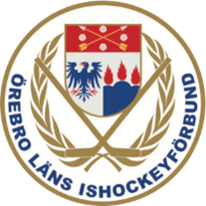 TV-Pucken 2024
Agenda
18.00 Tränarinformation
18.20 Sponsorinformation
18.30 Spelarenkät
18.30 Målvaktsinfo
18.50 Uppvärmning
19.20 Träningsgenomgång
19.30-20.30 Ispass
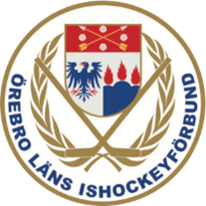 Organisation
Team Manager Anita Lindgren
Sponsoransvarig Angelica Sköld
Materialförvaltare Peter Lindgren
Fys- & Målvaktstränare Rikard Fagrell
Tränare Robin Meyer
Tränare Anders Falk
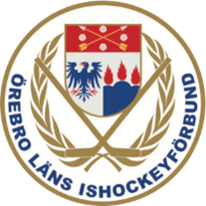 Verksamhetsplan
Datum			Aktivitet			Plats			Uttagna
16/1			Uppstart			Fellingsbro			Alla
31/1			Ispass			Nora			Alla
17/2			Träningsdag			Guldsmedshyttan			Alla
6/3			Ispass			Nora			Alla
13/3			Ispass			Örebro			Alla
20/3			Ispass			Örebro			Alla
1/4			Träningsmatcher			Hallsberg			09-10
13/4			Träningsdag			Hällefors			Uttaget RM Lag
16/4			Ispass			Örebro			Uttaget RM Lag
19-21/4			Regionsmästerskapen			Västerås			Uttaget RM Lag
22/5			Fyspass & Aktivitet			Örebro			Alla
29/5			Fyspass & Avslutning			Örebro			Alla
8-11/8			Träningsläger			Lindesberg			Alla
25/8			Träningspass			TBD			Uttagning
27/8			Träningspass			TBD			Uttagning
30/8-1/9			Regioncup			Hällefors			Uttaget Lag 
8/9			Träningspass			TBD			Uttaget Lag 
11/9			Träningspass			TBD			Uttaget Lag 
13-15/9			TV-Pucken - Gruppspel		TBD			Uttaget Lag 
31/10-3/11			TV-Pucken - Slutspel			Upplands Väsby			Uttaget Lag
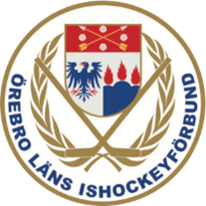 Fokusområden/Hockeyfilosofi
Inkludering/Utbildning
Delaktighet i spelet
Fartfyllt
Nya insikter
Förberedelser/Långsiktighet
Flertalet underåriga spelare
Gruppdynamiken
Prestationen
Tävling
Våga vinna
Vinna 1-1 kamper
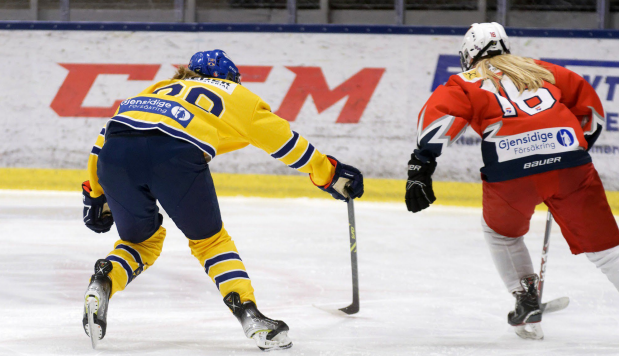 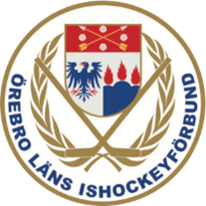 Uttagningar
Det primära målet med distriktslagen till TV-Pucken, både för killar & tjejer, är att det ska vara en morot att sträva mot & tävla om att nå för de spelare i Sverige som brinner för ishockey och har drömmar om att nå elitnivå (spel i seniorlag i högre serier, landslag etc.).

Uttagningskriterier
Uttagning av spelare är baserat på individuella färdigheter (personlighet/mental inställning, fysisk status, ishockeykunnande, närvaro, mm.) samt att passa in i en tänkt roll i laget. 
Om det står mellan två spelare på likvärdig nivå & position varav den ena tillhör den äldsta åldersgruppen kommer den äldre prioriteras.
Närvaro
Missade samlingar gör det svårare för ledarna att få en rättvis bild av spelarens nivå
Spelaren missar viktig & relevant information om lagets spelsätt
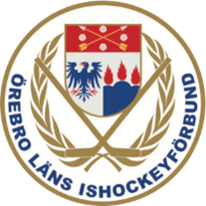 Kostnader & Sponsring
Säsongskostnader ca 100 000- 130 000 kr
RM, Regionscup, kläder, bussar, aktiviteter mm
Sponsorer
Angelica Sköld (Hedvigs mamma) sponsoransvarig
Målet är att dra in 100 000 kr
T-shirtreklam säljer vi till 15 mars
Reklam på träningsoverall och hjälm till 31 maj
Underlag
Betalningar
0 kr Ispass & Träningsmatcher 
200 kr Heldagar
500 kr RM & Regioncup
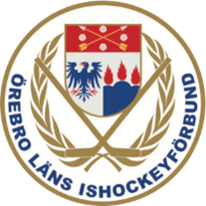 Tillsammans gör vi detta till en riktigt rolig resa!
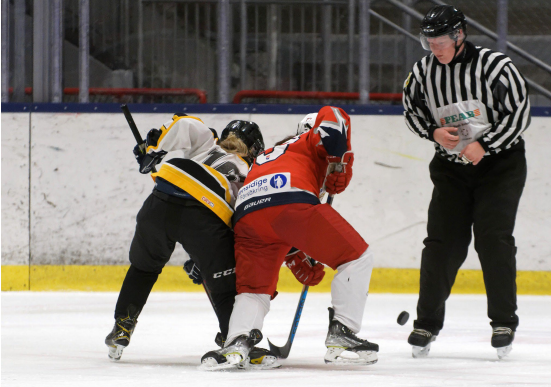 Lär känna nya personer
Dra nytta av hockeyutbildningen
Gemenskap – lagsammanhållning
Ha kul!
2023 gick vi till finalspelet tillsammans med Östergötland – hur går det 2024?
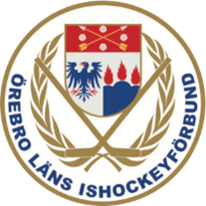 TV-Pucken 2024